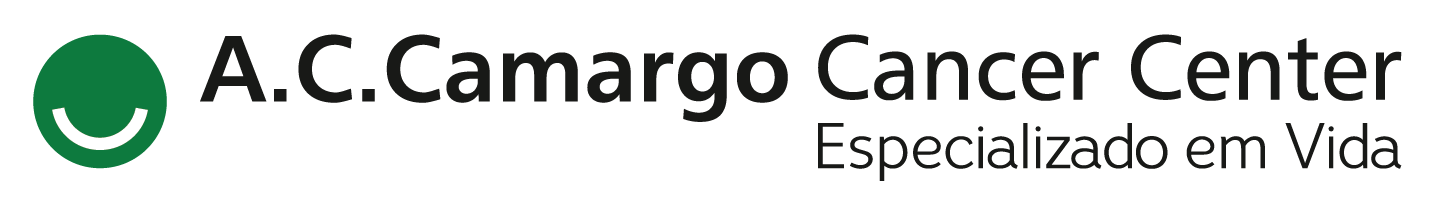 Encontro de Ciência e Inovação 2023
Gated on CD4+ conv T cell
CD103
CD39
PD-1
CD69
PD-1
LAG3
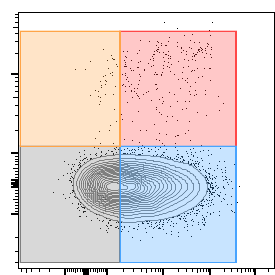 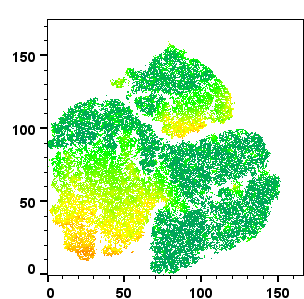 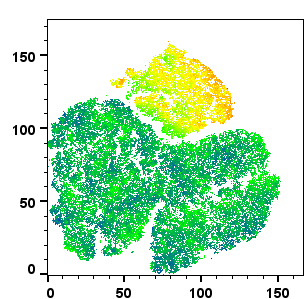 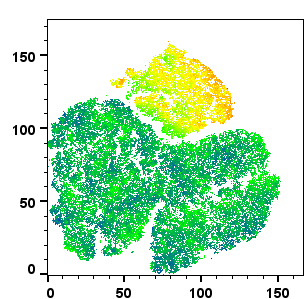 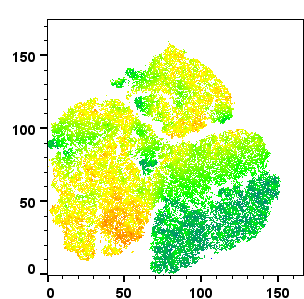 CD69
GZMB
CD25
PD-1
LAG3
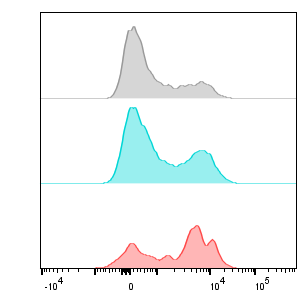 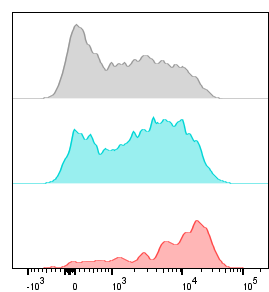 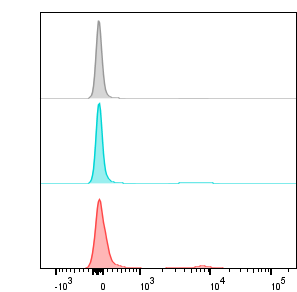 DP
DN
Caracterização de células T CD39+CD103+ antitumorais em pacientes com carcinoma renal de células claras
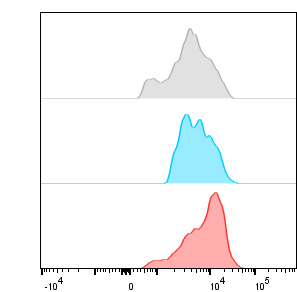 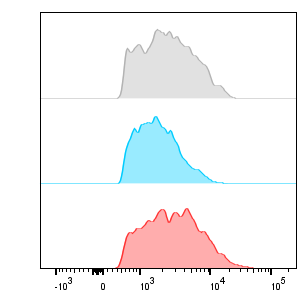 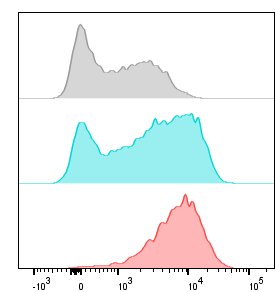 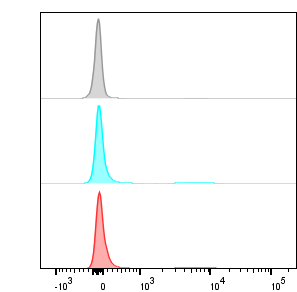 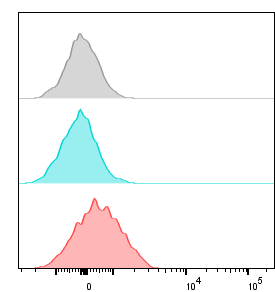 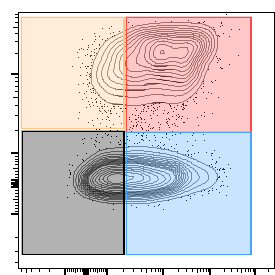 DN
DP
SP
Araujo. E. V. O1; A. F1; Piccin; Carvalho, M. L. R1; Kinker, G. S1; da Silva, C2;  Pereira, P. H. B1;  Rondinelli, A1; Vitello, G. A. F1; Chaces, A. S1; Gusmão,  M. P. C1; Júnior, J. A. R2; Bezerra, S. M2; Zequi, S. C2; Medina, T. S1.
1 Laboratório de Imuno-oncologia, A. C. Camargo Cancer Center; 2 Departamento de Urologia, A. C. Camargo Cancer Center ​
tSNE2
tSNE2
SP
tSNE2
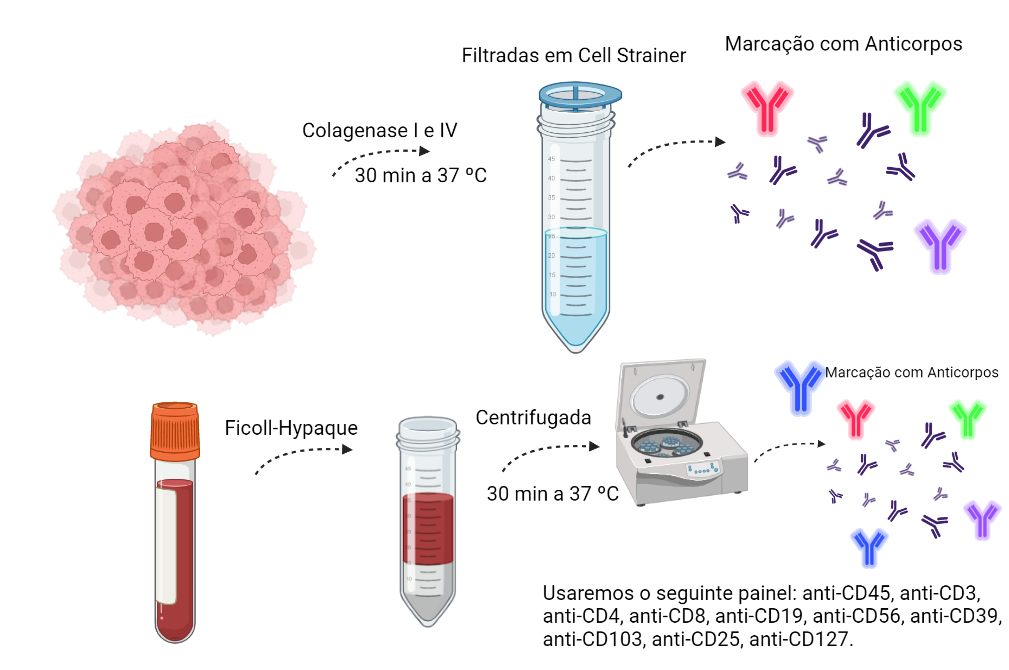 DP
DP
INTRODUÇÃO e OBJETIVOS
RESULTADOS E CONCLUSÃO
Os inibidores de immune checkpoints (ICI), sobretudo aqueles que agem sobre o eixo PD-1/PD-L1, revolucionaram o tratamento oncológico de pacientes com carcinoma renal de células claras metastático (CRcc). Estudos recentes demonstraram que muitos indivíduos classificados como bons respondedores apresentam estruturas linfóides terciárias (TLSs) maduras compondo o microambiente tumoral, composta por:
Centro Germinativo;
Linfócitos T reativos ao tumo CD39+;
e formação de uma resposta robusta
antitumoral.
1.B
Gated on CD8+ T cell
1.A
SP
DN
SP
DN
tSNE1
tSNE1
tSNE1
CD127
CD69
GZMB
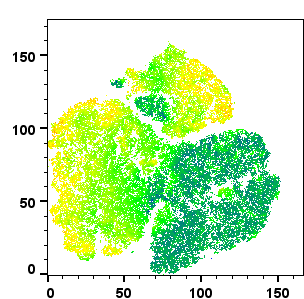 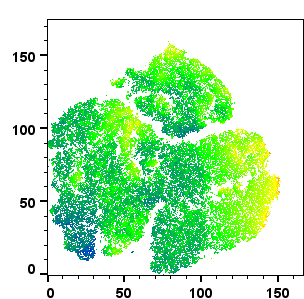 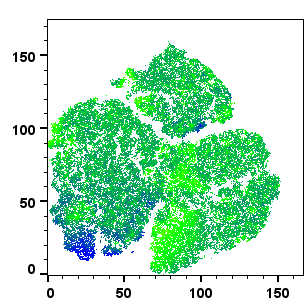 CD103 BUV615
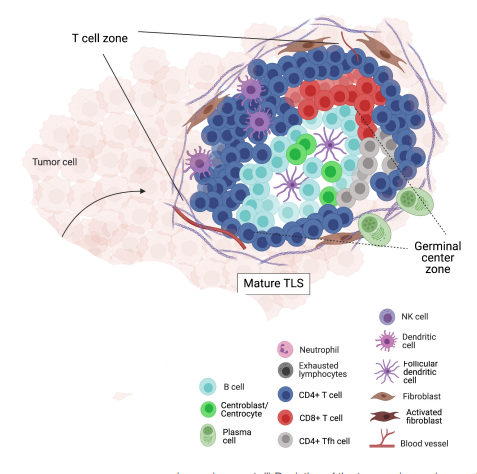 CD39 PeCy7
MÉTODOS
1.C
1.C
tSNE2
tSNE2
tSNE2
Objetivamos caracterizar a composição e organização espacial do infiltrado linfocitário intratumoral em pacientes com CRcc, bem como as suas possíveis implicações clínicas.
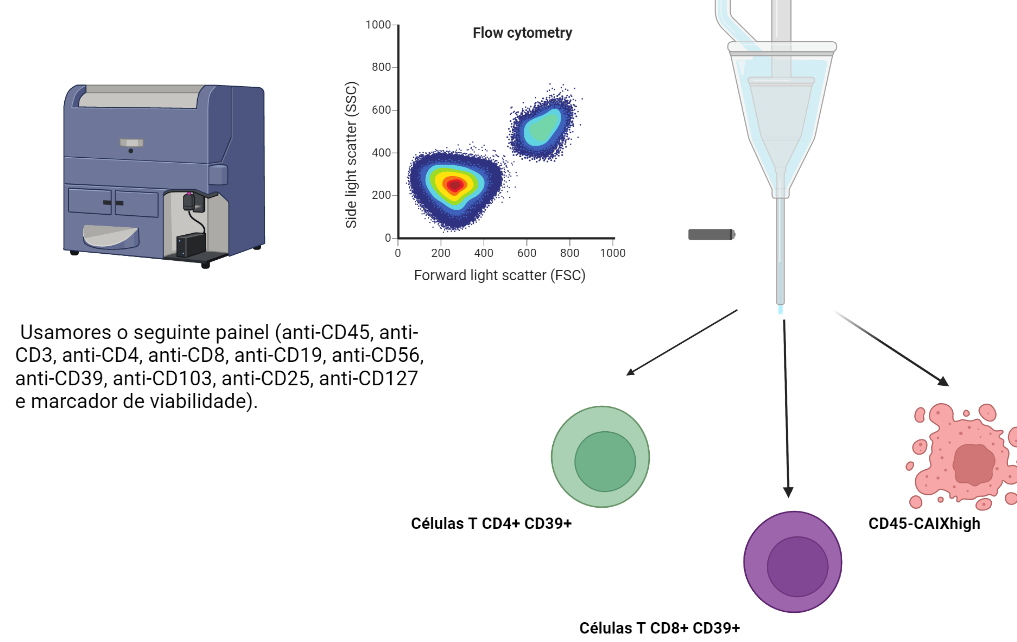 tSNE1
tSNE1
tSNE1
2.B
2.A
AGRADECIMENTOS
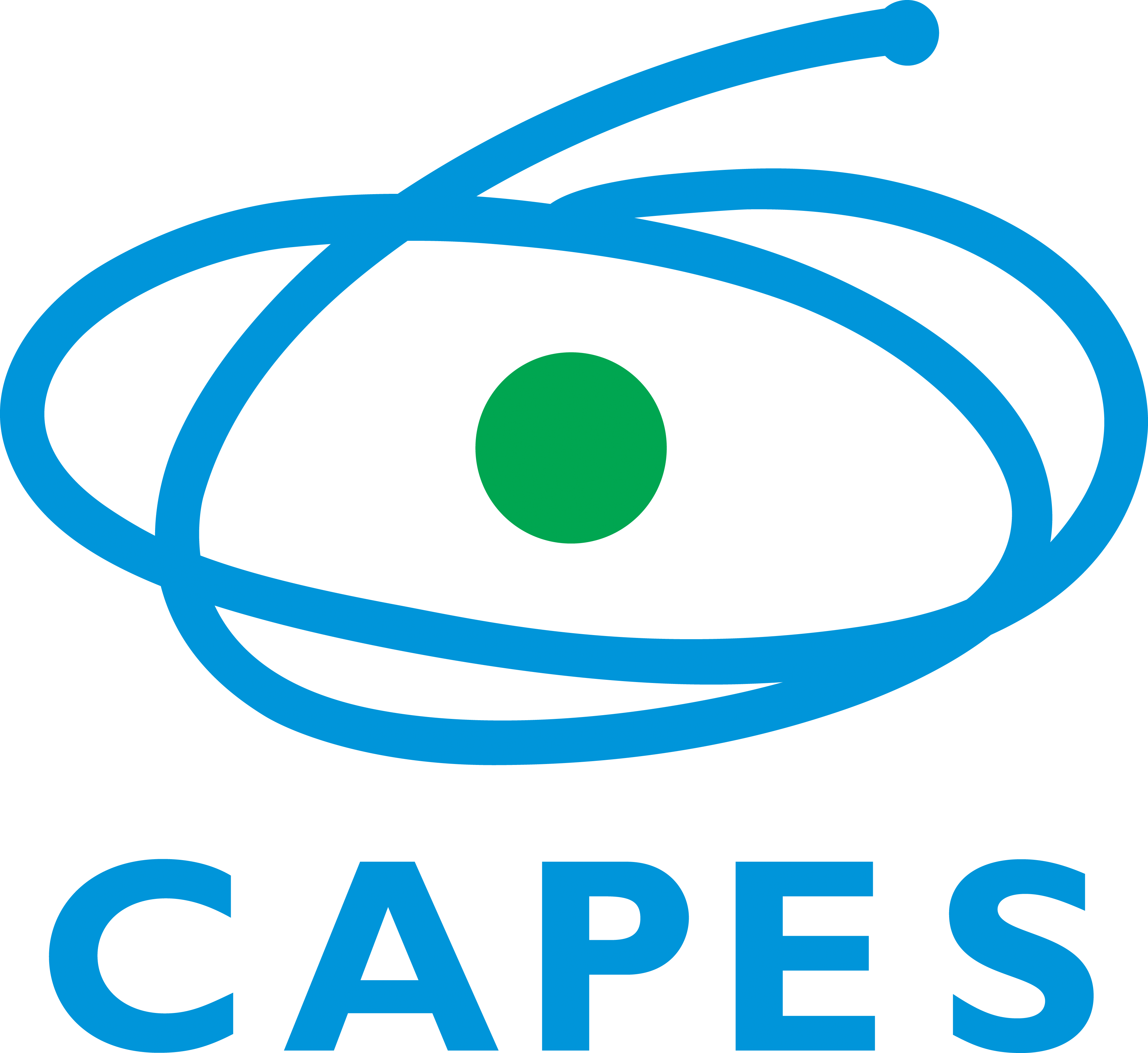 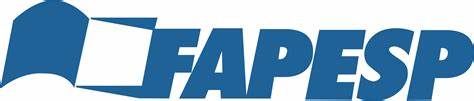 Figura 1.A Dot Plot representativo ilustrando a coexpressão de CD39 e CD103 em células T CD8+ derivadas do tumor. 1.B Histogramas representativos mostrando a intensidade de florescência dos marcadores de ativação (CD69, CD25), citotoxicidade (GZMB) e exaustão (PD-1, e LAG3) nos grupos Duplo Postivo (DP), Duplo Negativo (DN) e Simples Positivo (SP). 1.C Análise tSNE apresentando a expressão global dos marcadores CD103, CD39, PD-1, CD69, GZMB e CD127 em células T CD8+. Figura 2.A Dot Plot representativo ilustrando a coexpressão de CD39 e CD103 em células T CD4+ convencionais derivadas do tumor. 2.B Histogramas representativos mostrando a intensidade de florescência média do marcador de ativação (CD69) e exaustão (PD-1, e LAG3) nos grupos Duplo Postivo (DP), Duplo Negativo (DN) e Simples Positivo (SP) em linfócitos T CD4 convencionais .
CD103 BUV615
CD39 PeCy7